From Voxels to 3D
Uri Mike
Motivation
All around  visualization of scanned data for medical applications (DICOM). Allows easier analysis and pathology detection. 
 3D Printing process validation
 More...
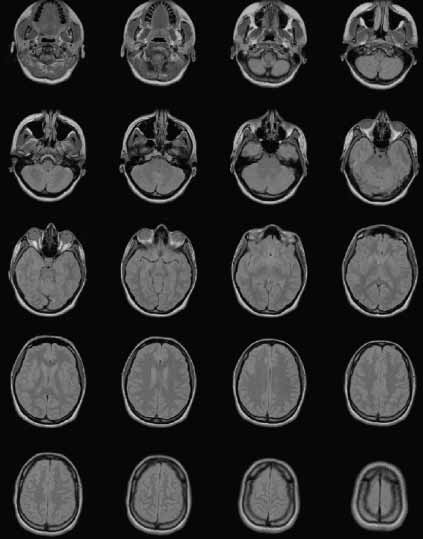 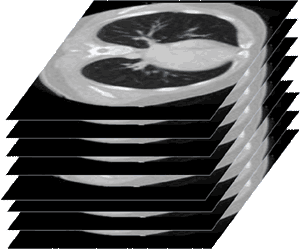 2D Version
Given binary image : 1-bit depth array of pixels
 Find all edges that participate in the polygon
 HOW ?
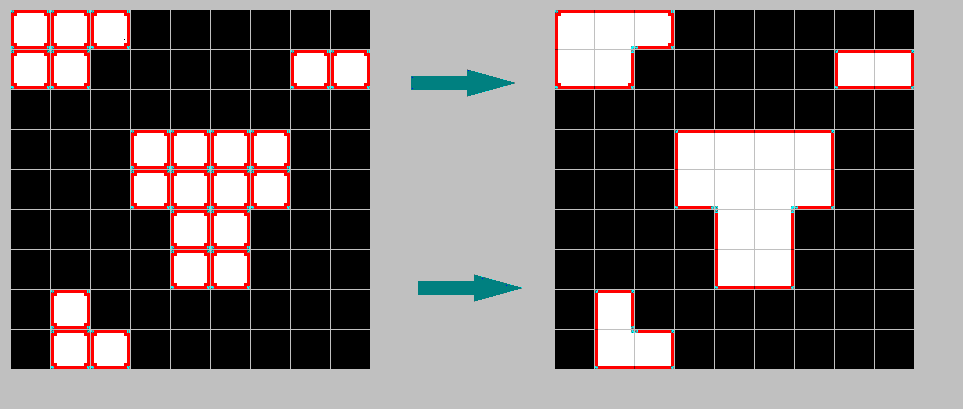 2D Version
Iterate all pixels in a consistent horizontal and vertical direction (e.g. right then bottom)
 For a tested pixel, put an edge to the left/top if needed.
 Pad with 0’s
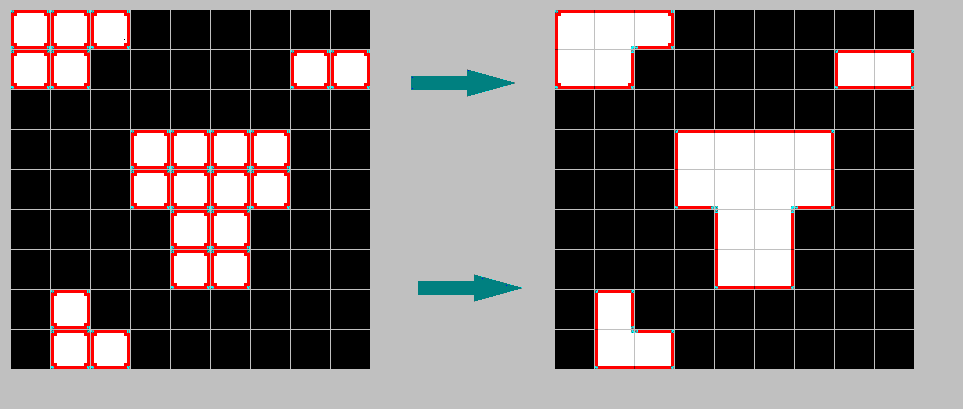 Up to 3 Dimensions
Given voxel data (typically set of slices)
 Create a mesh
 HOW ?
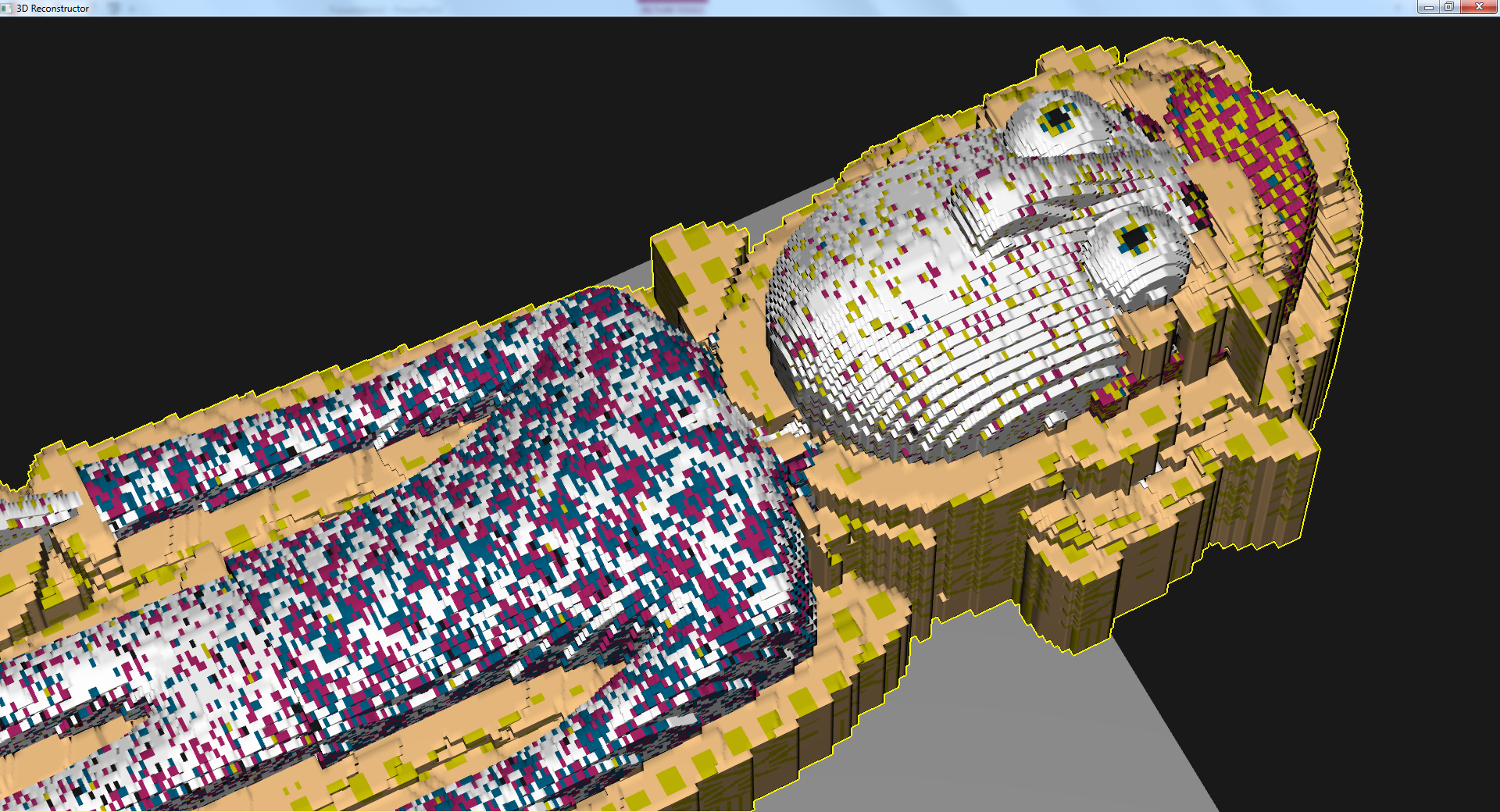 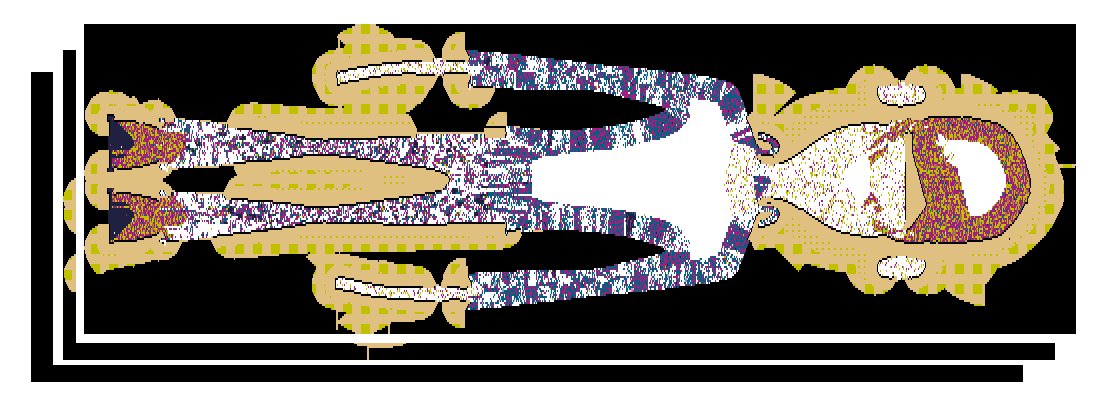 Up to 3 Dimensions
Serial scan in 3 dimensions
 Build “wall”/”floor” composed of 2 triangles each
 Consider color
 Only create geometry for the external surface (typically opaque)
 Complexity O(n)		n  = number of voxels
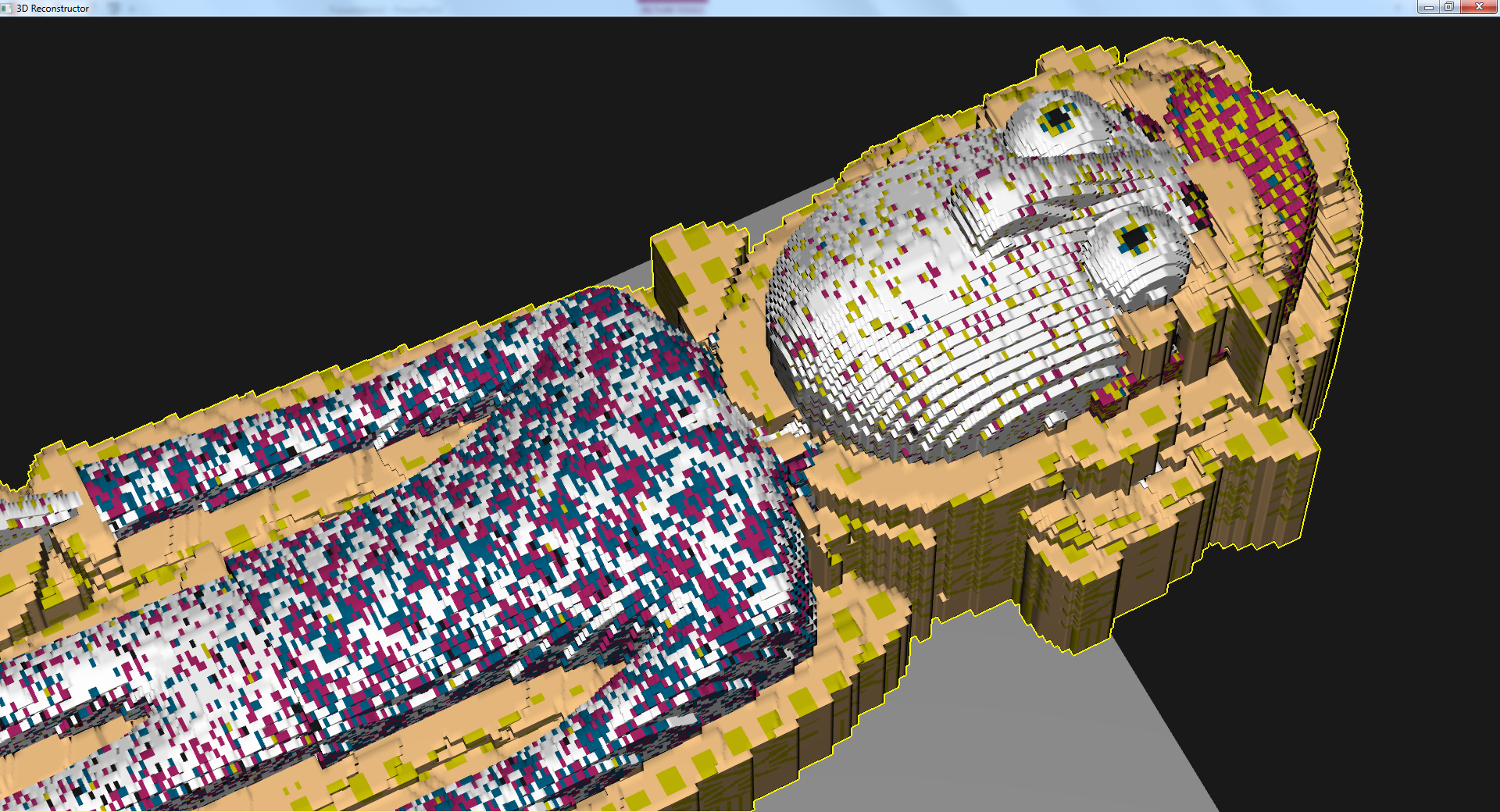 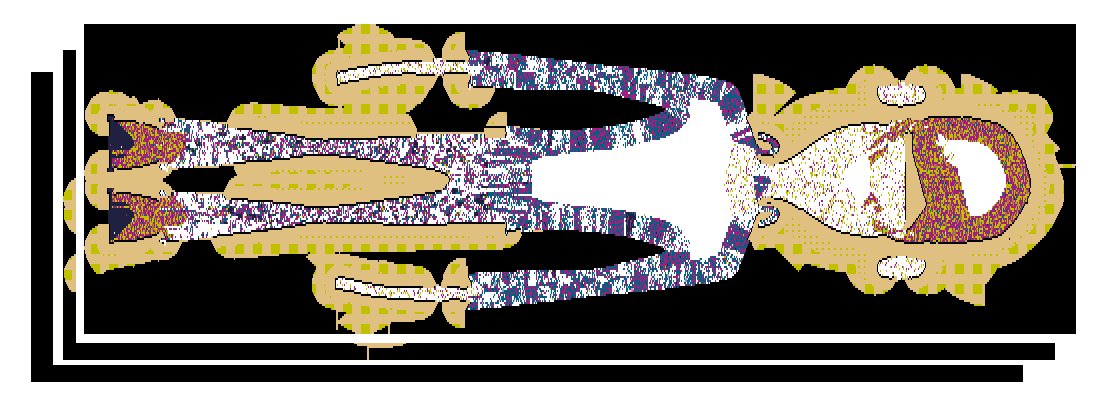 Back to 2D : Marching Squares
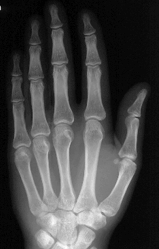 Given an image (= 2D scalar field array) and a threshold
 We want to get a nice polygonal representation
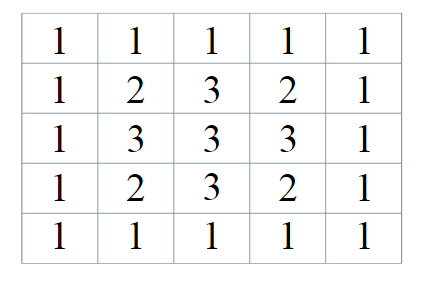 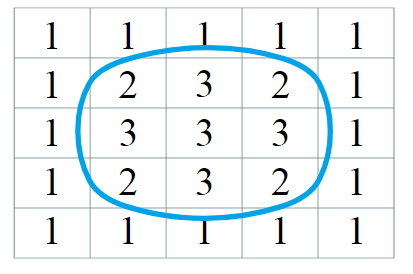 Threshold=1.5
Back to 2D : Marching Squares
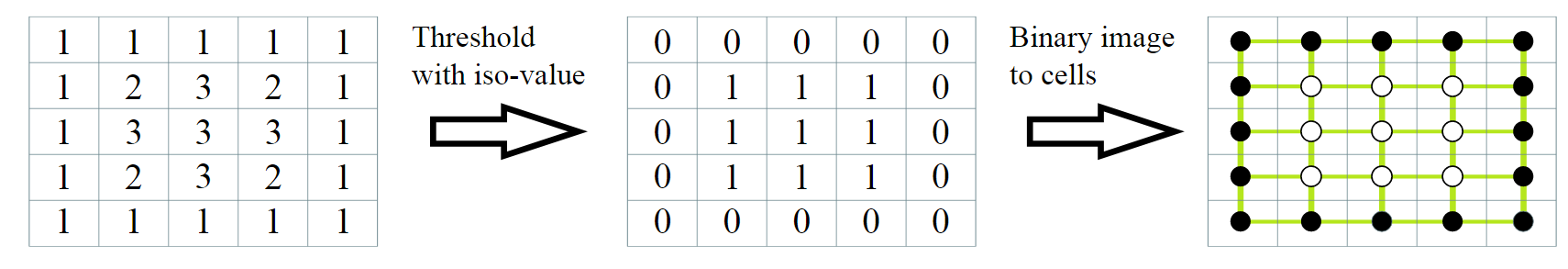 Back to 2D : Marching Squares
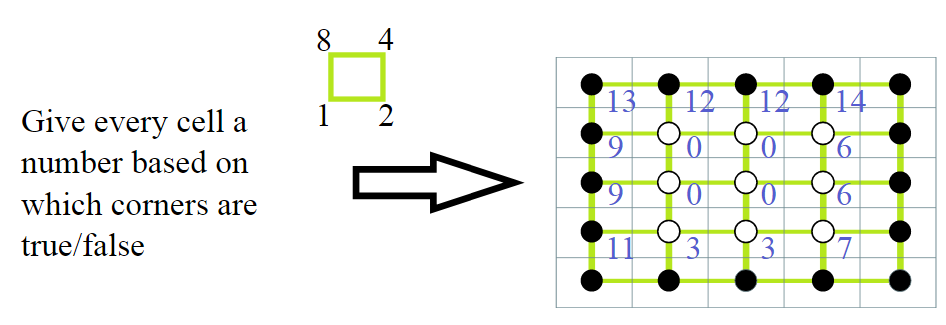 Back to 2D : Marching Squares
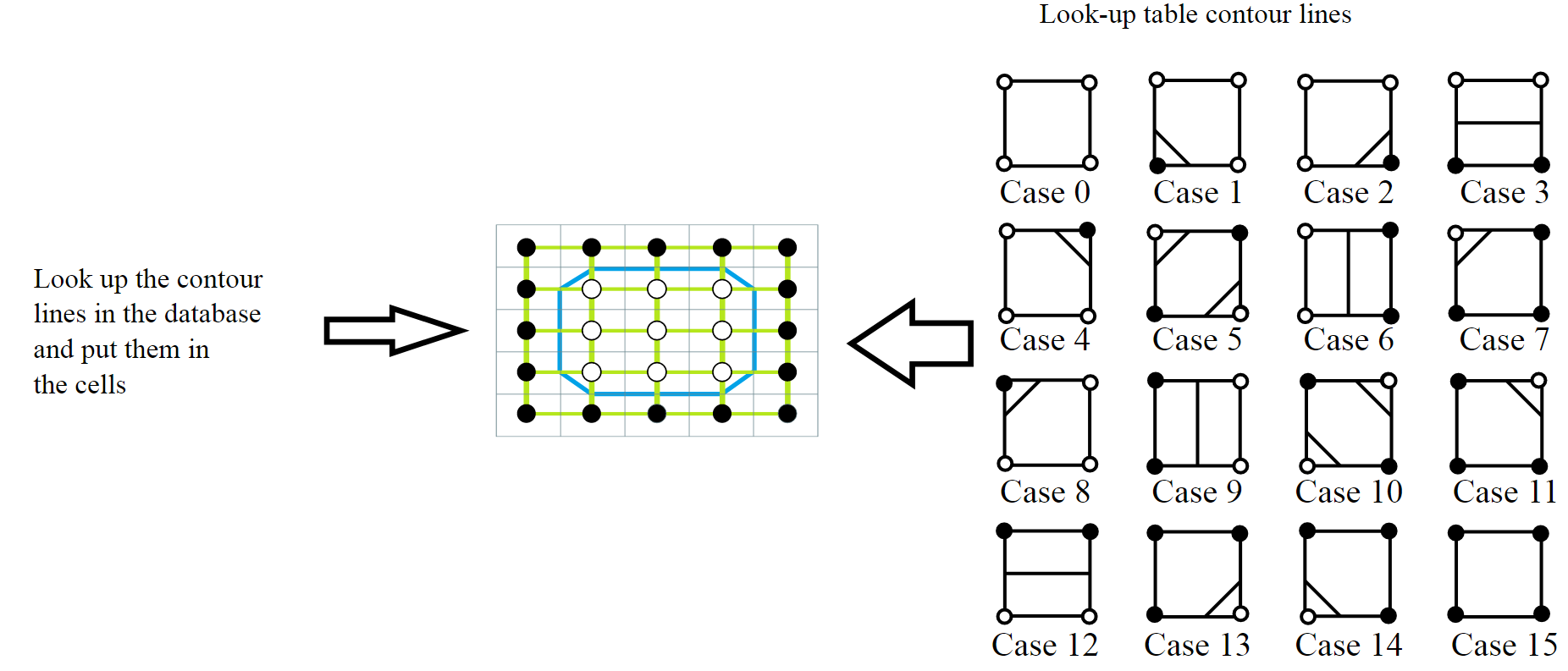 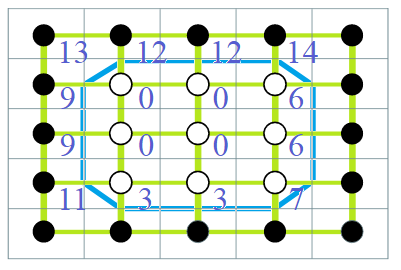 Back to 2D : Marching Squares
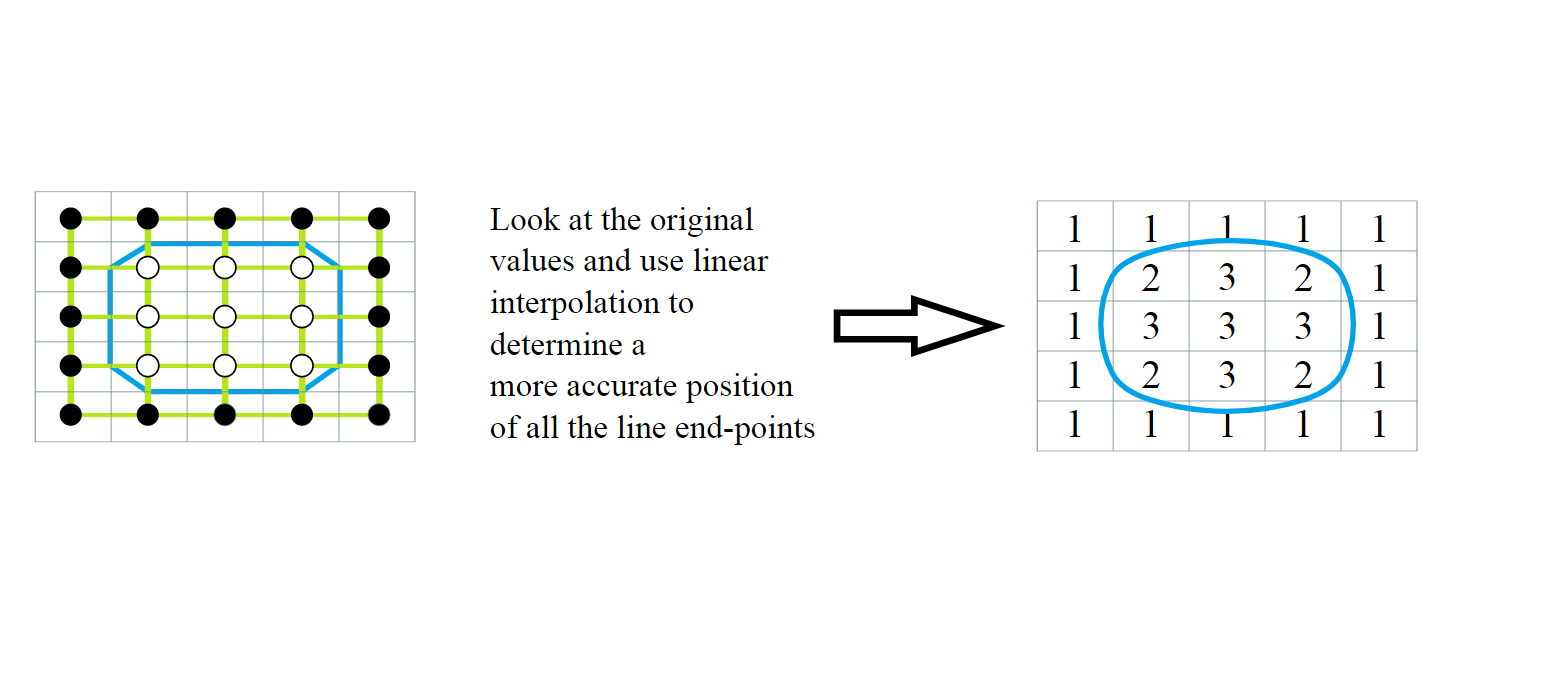 Position end-point according to threshold value
Nice Example: http://jamie-wong.com/2014/08/19/metaballs-and-marching-squares/
3D: Marching Cubes
Analogous to Marching Squares
 Published in 1987, one of the most cited papers in CG
 Works on 8-voxel neighborhoods (to form a cube)
 Dictionary of 256 possible combinations
 Similarly, each vertex of the generated polygons is placed on the appropriate position along the cube's edge by linearly interpolating the two scalar values that are connected by that edge.
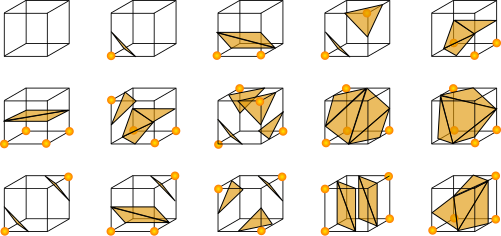 3D: Marching Cubes
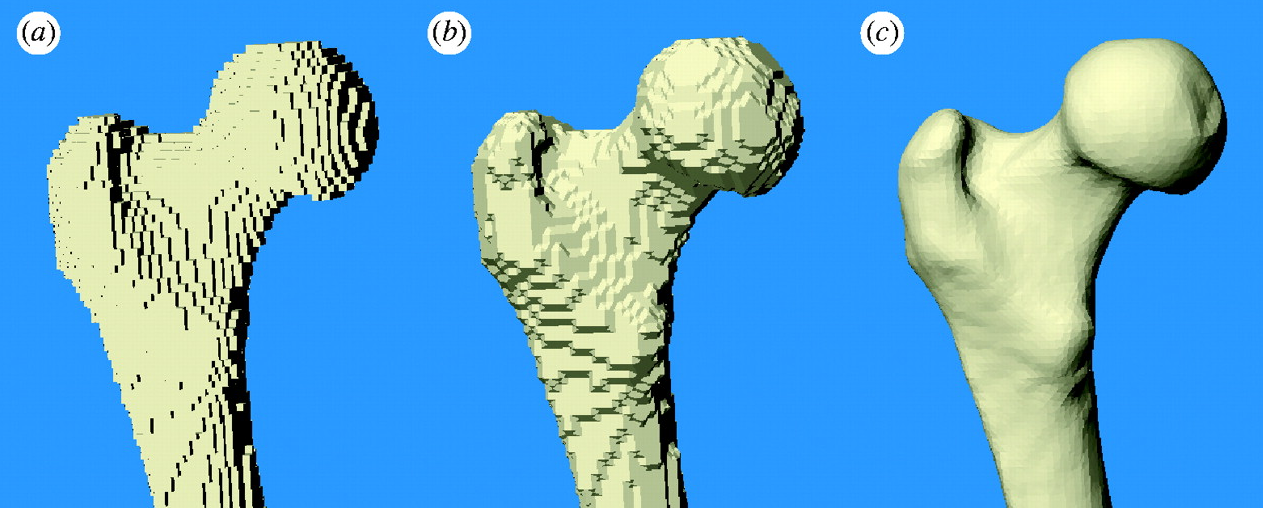 Marching Cubes, no interpolation
Marching Cubes, with interpolation
Voxels
3D Marching Cubes
Printed example:
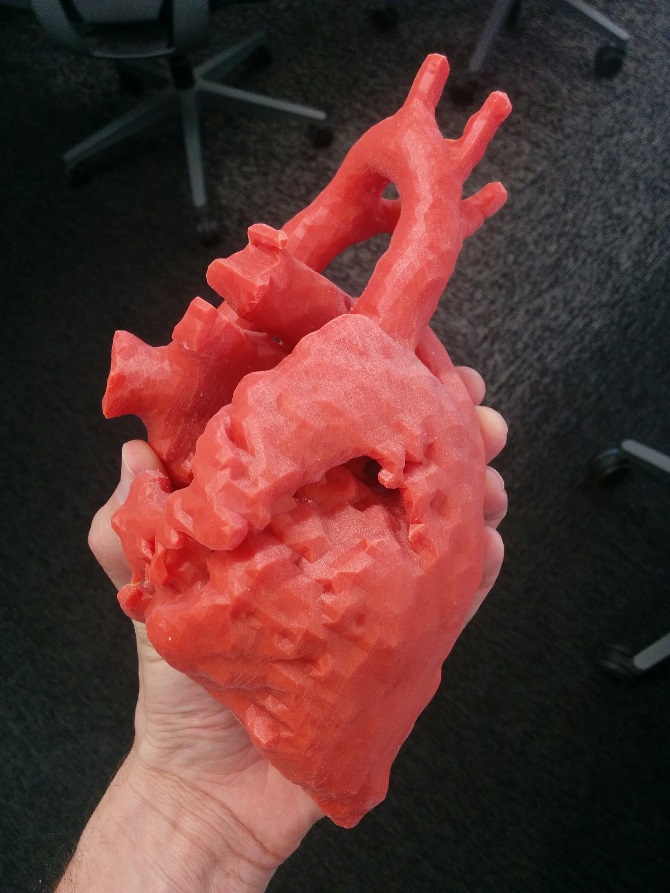 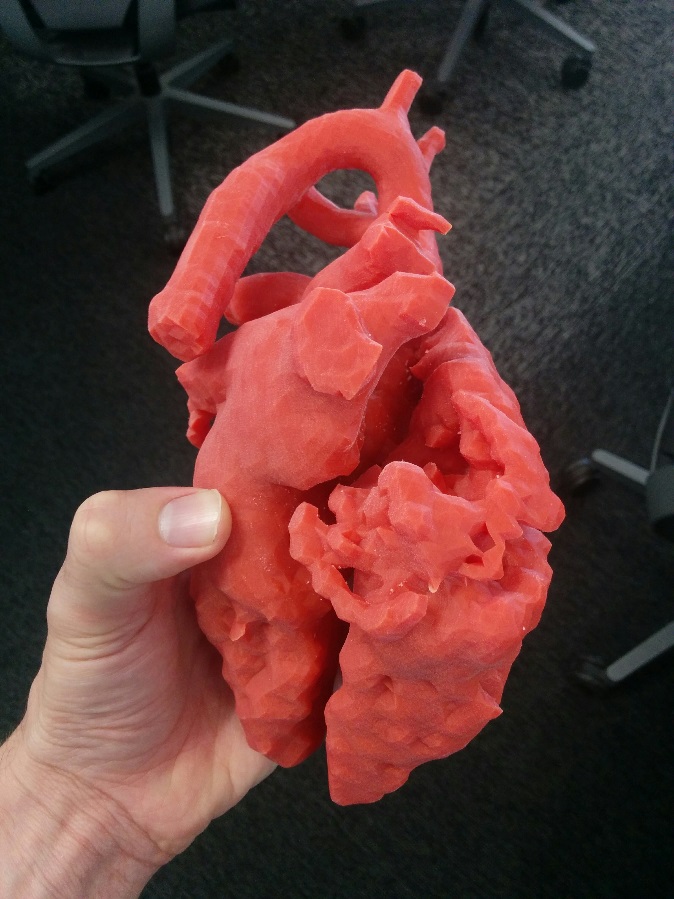 References
Marching Cubes original paper (1987): http://ab.cba.mit.edu/classes/S62.12/docs/Lorensen_marching_cubes.pdf
 Example for Marching Squares: http://jamie-wong.com/2014/08/19/metaballs-and-marching-squares/